Тема: Трудности соотнесения числа и количества
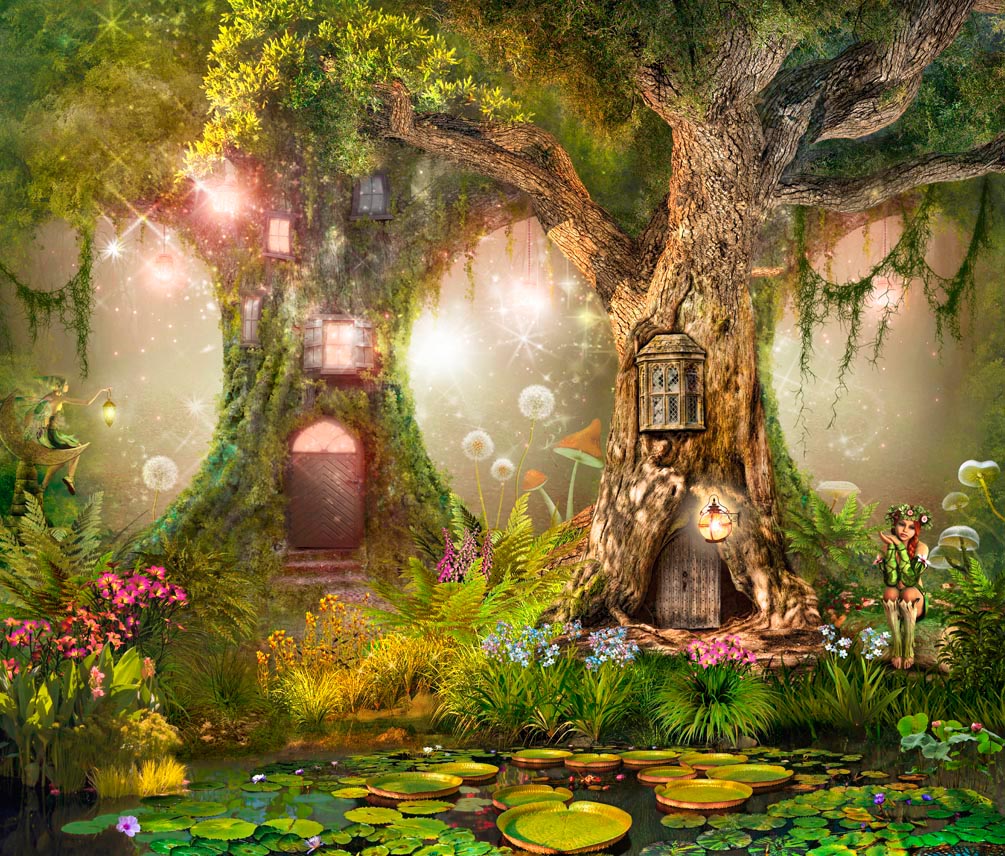 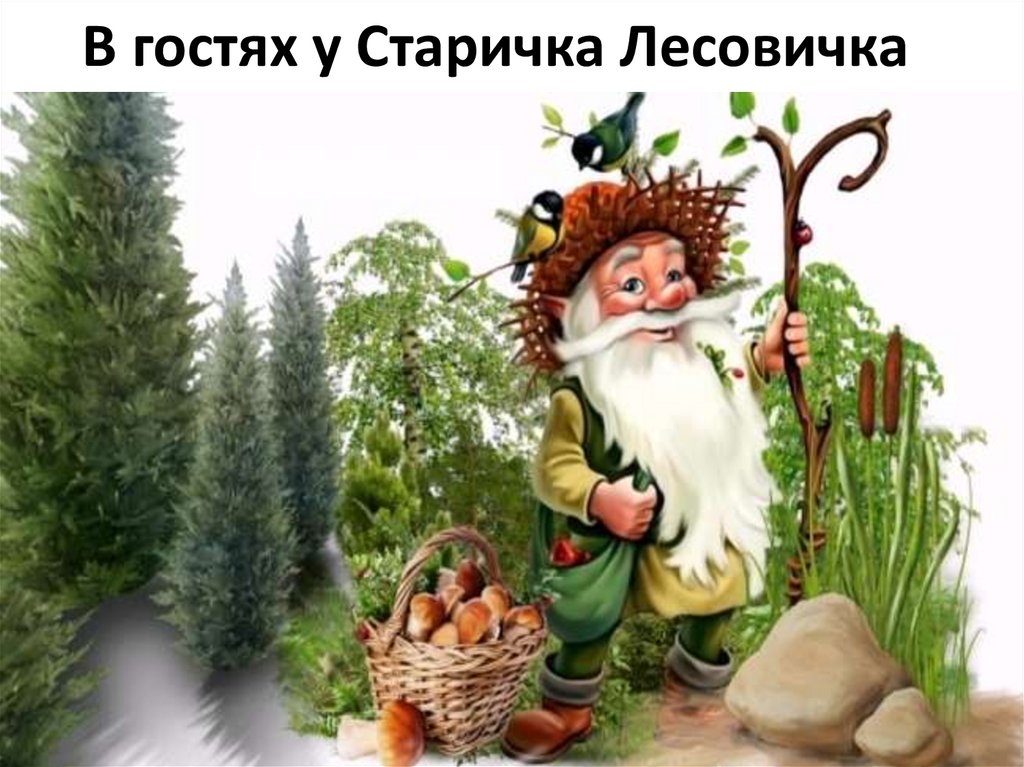 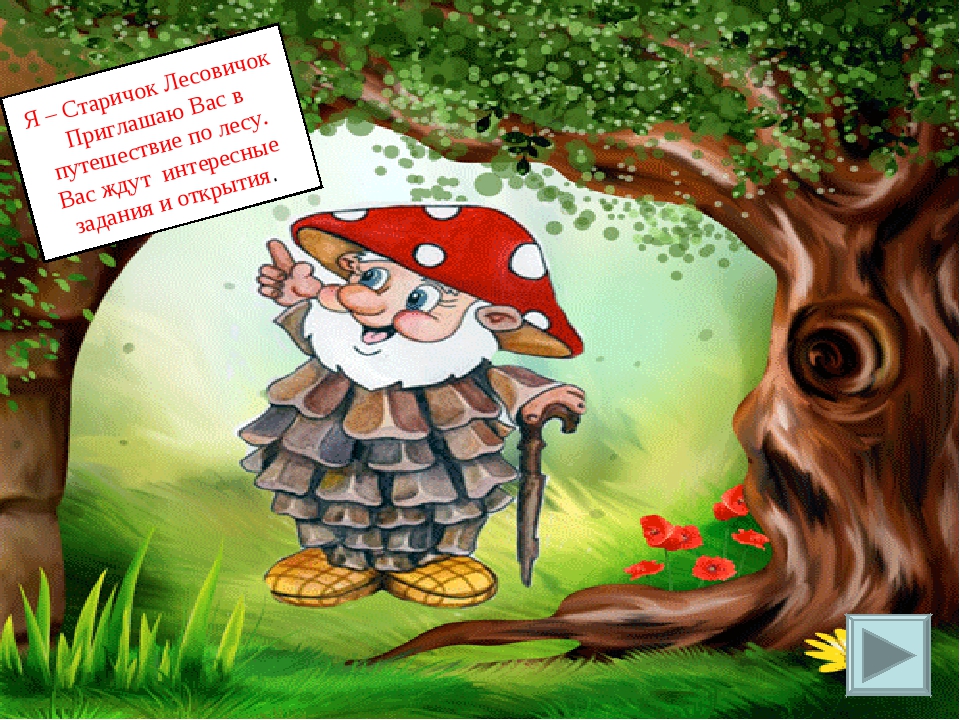 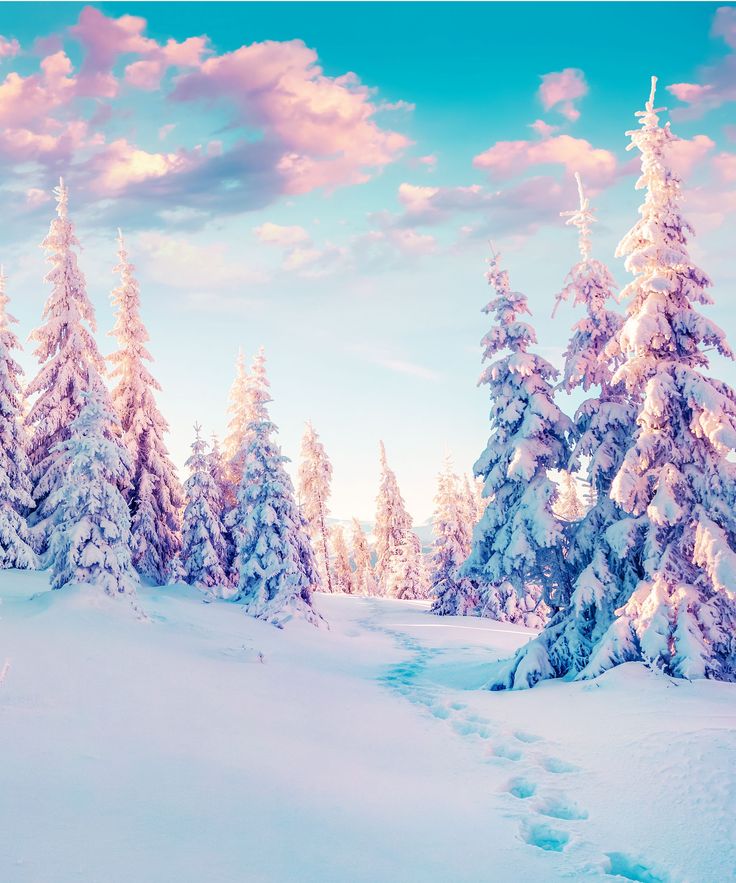 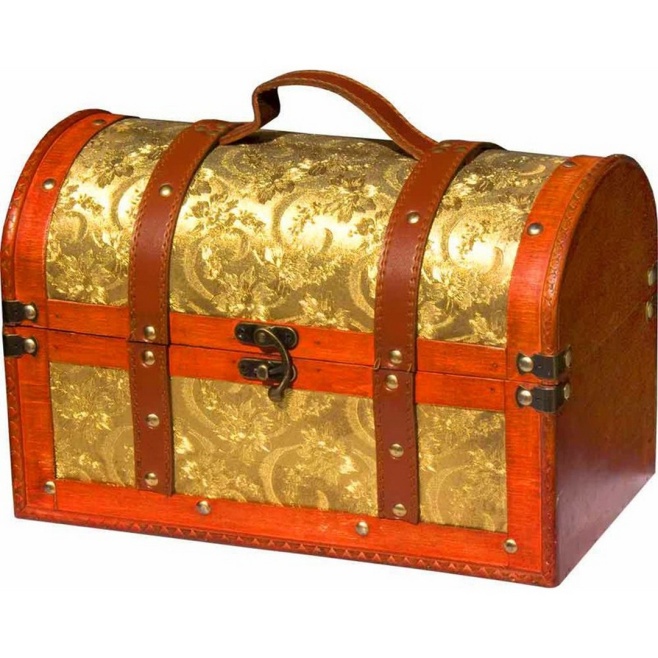 4
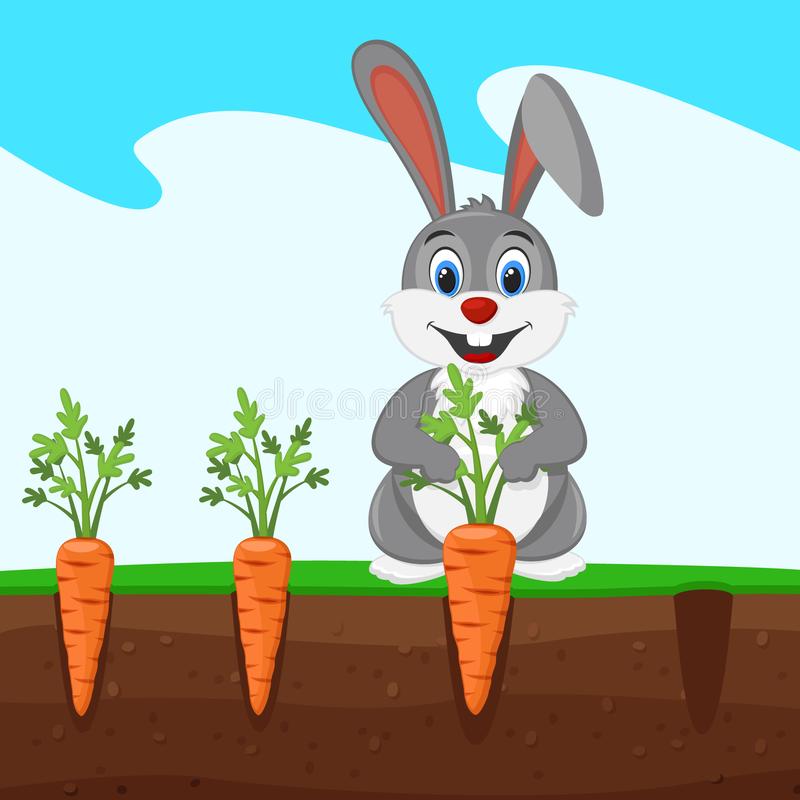 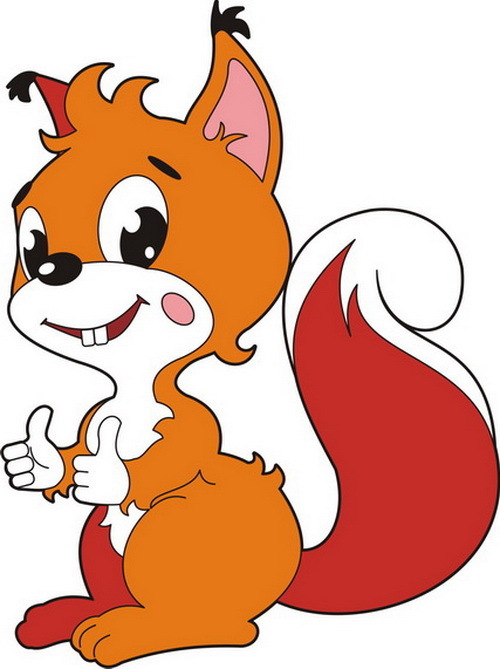 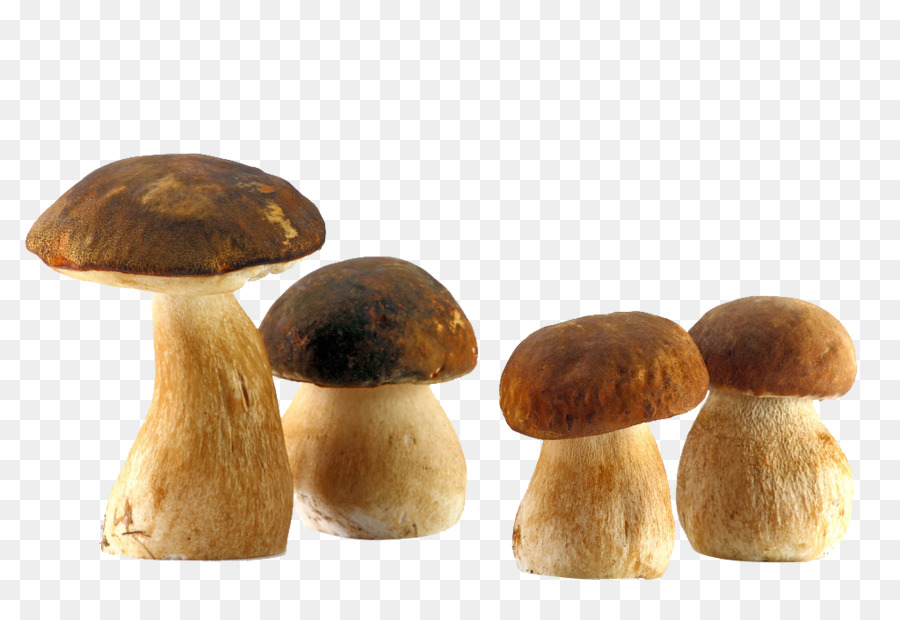 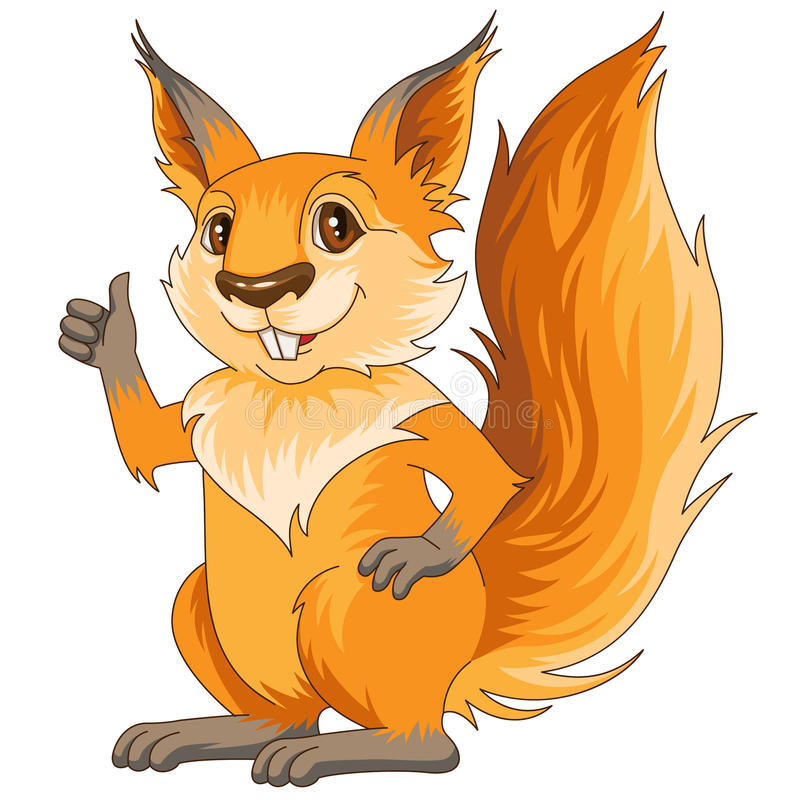 5
5
4
3
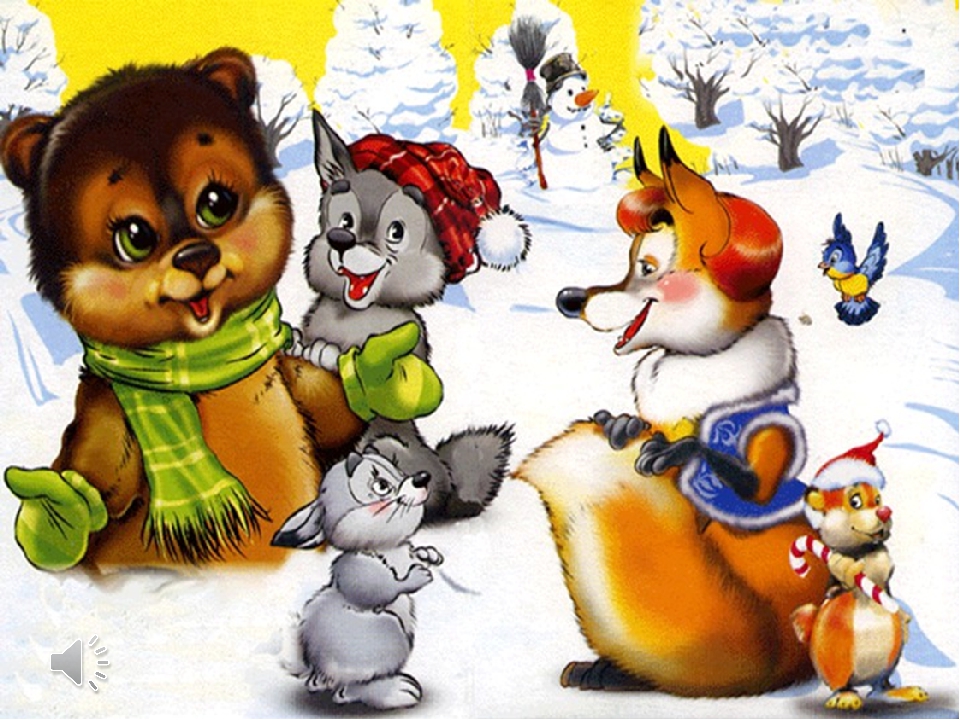 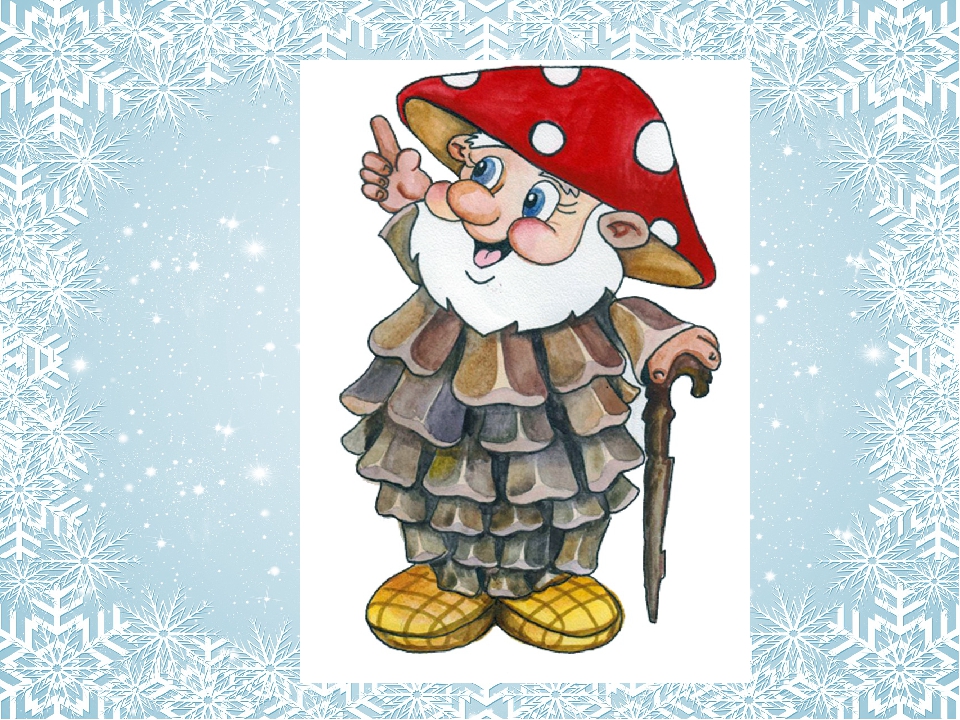 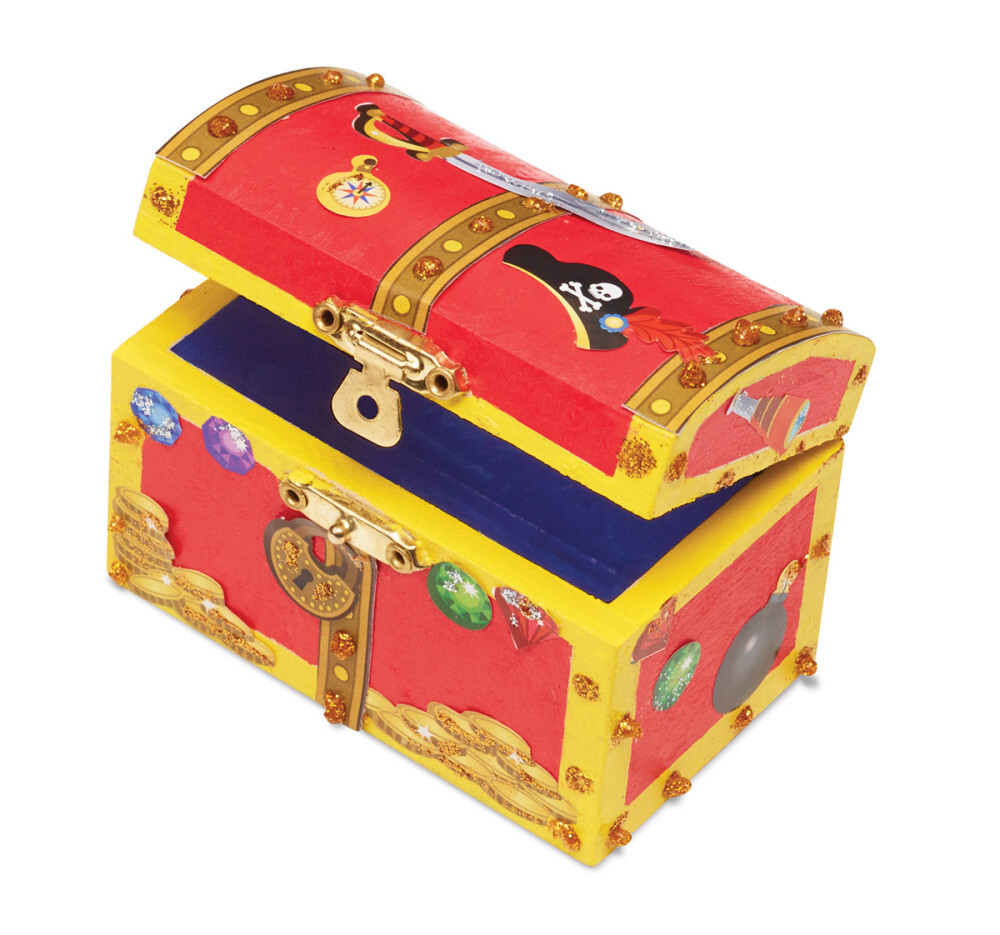 Между 4 и 6?
5
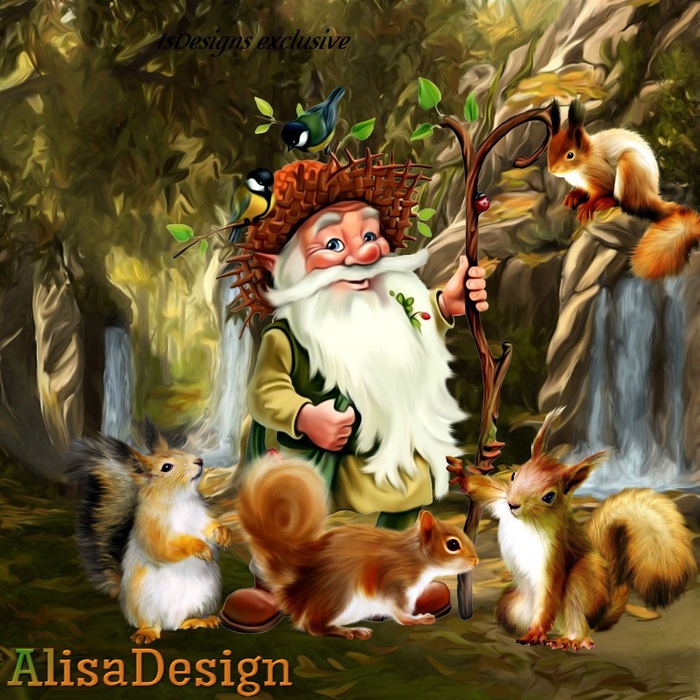